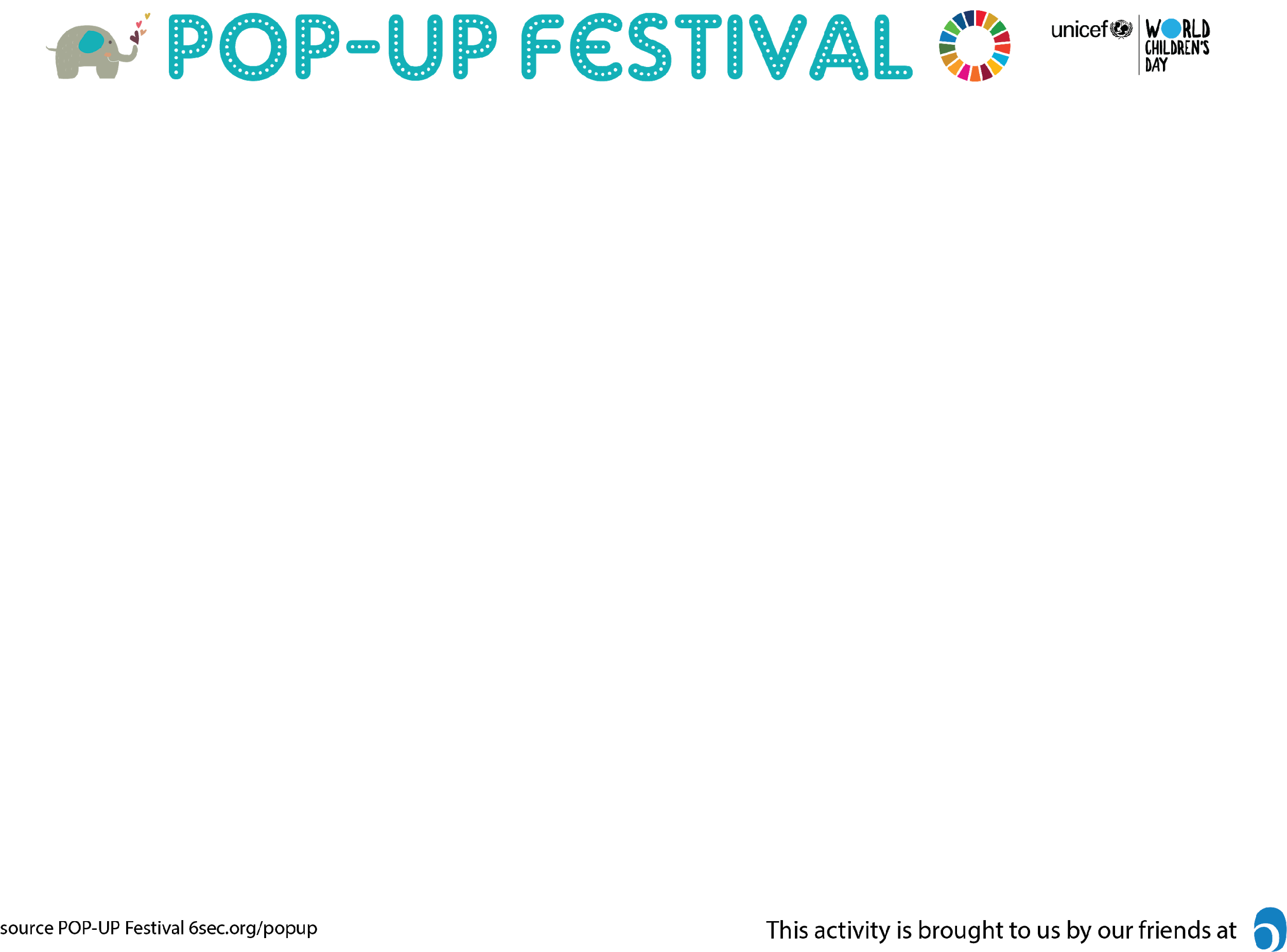 قم ببناء مجتمعك
صور لمجتمعات مختلفة
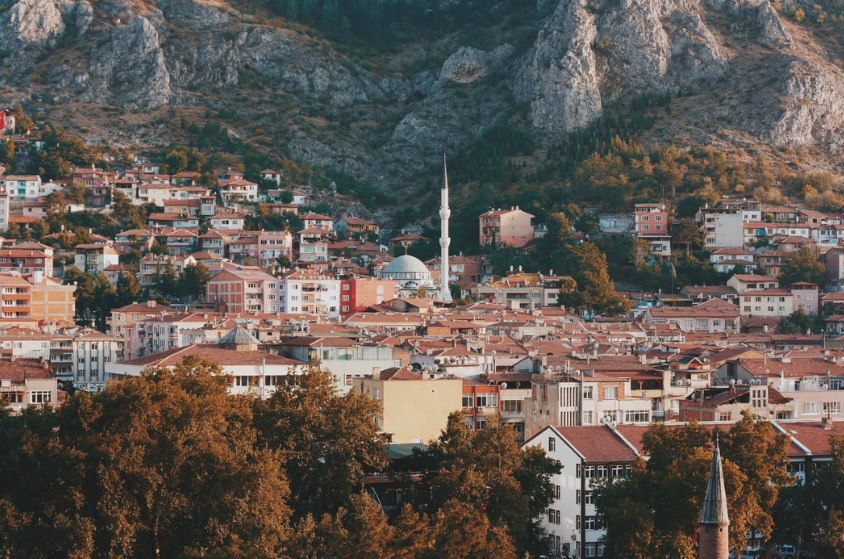 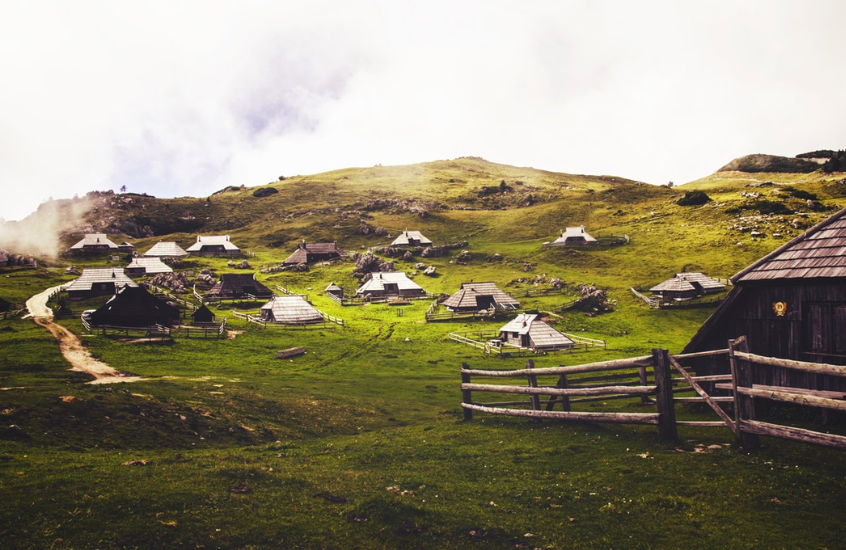 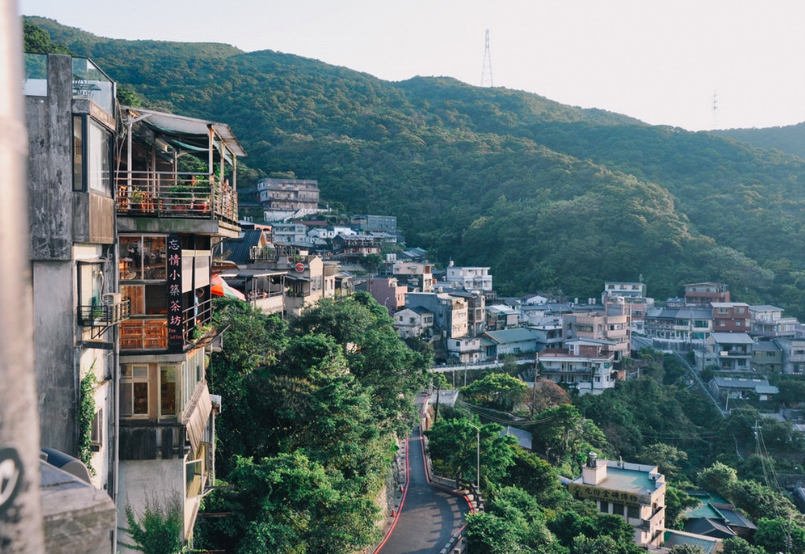 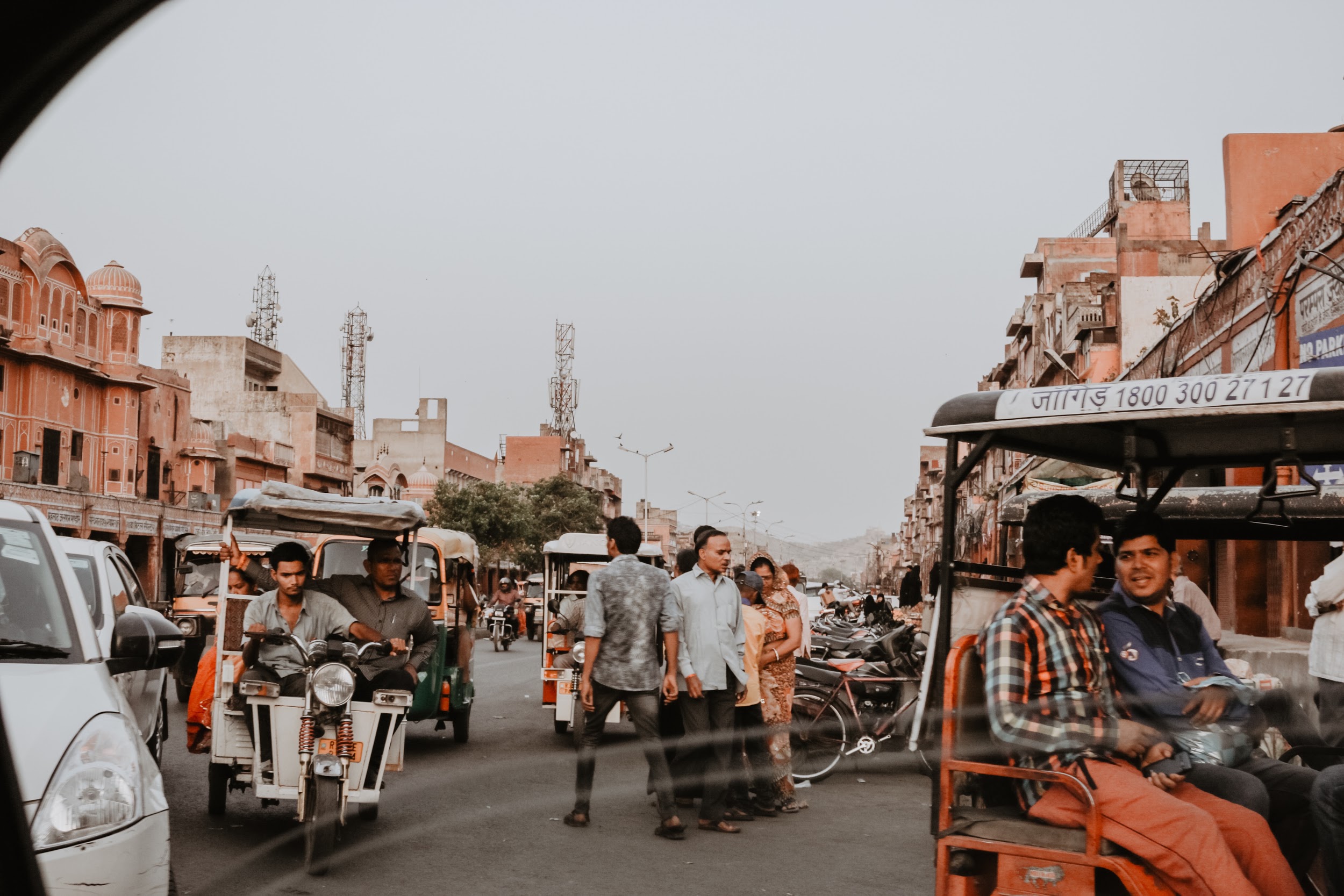 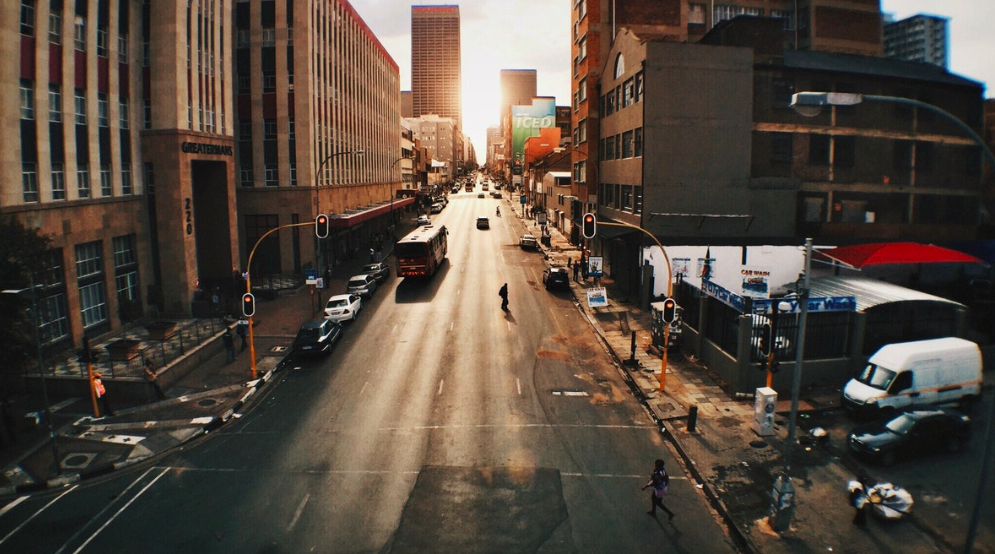 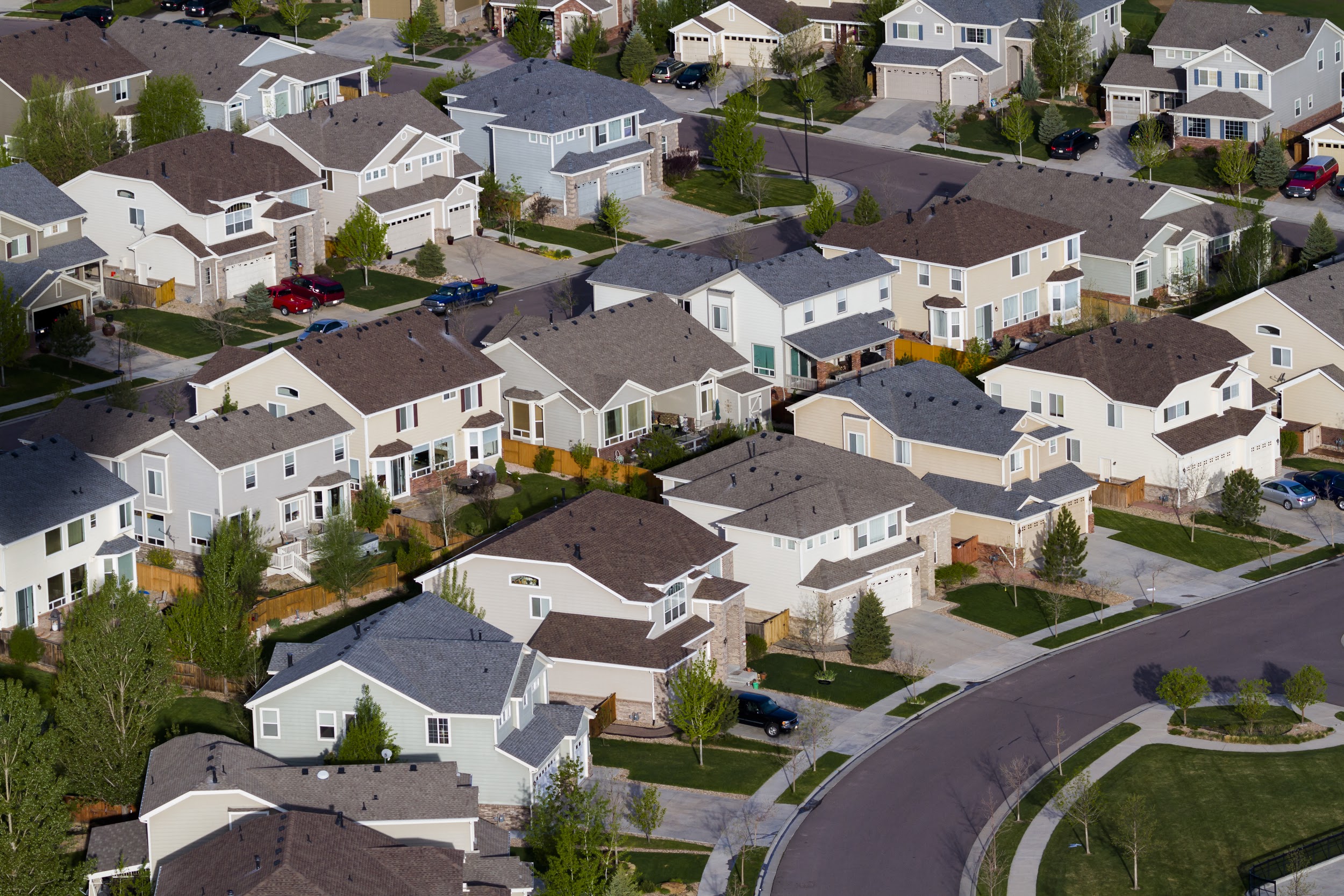 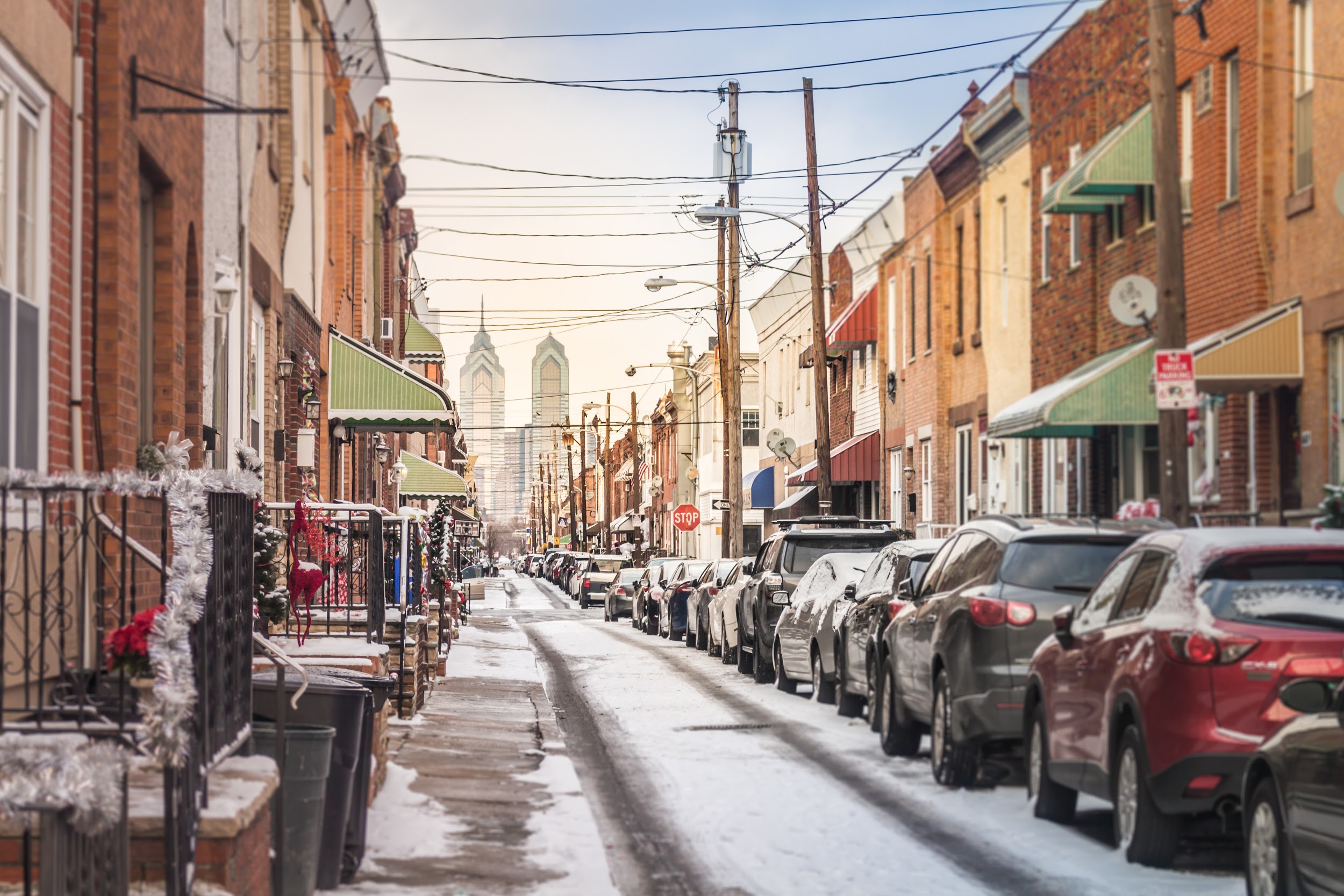